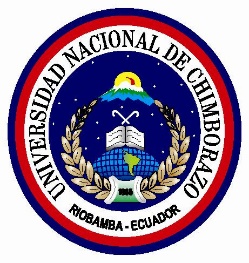 UNIVERSIDAD NACIONAL DE CHIMBORAZO

INSTITUTO DE POSGRADO

TEMA:

TRABAJO COLABORATIVO PARA EL DESARROLLO DE LA INTERCULTURALIDAD, EN LA UNIDAD EDUCATIVA SAN GERARDO .

PROPONENTE:

EMILIA MIREYA PÉREZ REYES 

TUTORA:

MsC. Mery Zabala 

RIOBAMBA- ECUADOR
2018
Unidad Educativa San Gerardo, en el Séptimo Año de Educación Básica
Existen actitudes negativas de los docentes por promover la educación intercultural. 
Los niños que son indígenas no tienen interés en relacionarse con sus compañeros.
Se identificó la desvalorización del trabajo colaborativo para desarrollar la interculturalidad, dentro de la comunidad educativa.
PROBLEMATIZACIÓN
FUNDAMENTACIÓN TEÓRICA
METODOLOGÍA
TIPO DE INVESTIGACIÓN
DISEÑO DE LA INVESTIGACIÓN
Descriptiva 
Bibliográfica
Investigación de campo
Es de diseño mixto: Cuantitativos- Cualitativos
TÉCNICAS E INSTRUMENTOS 
DE RECOLECCIÓN DE DATOS
MÉTODOS DE INVESTIGACIÓN
Método  inductivo
Observación - Ficha o guía de observación
Juicio de expertos: Instrumento de validación de la propuesta
Triangulación de datos
POBLACIÓN
MUESTRA
29 estudiantes
Se trabajó con los 29 estudiantes del séptimo año de educación básica de la Unidad Educativa San Gerardo.
Se realizó el análisis de la ficha de observación después de la aplicación de la propuesta.
Cada indicador se detalló mediante cuadros y gráficos.
Se realizó la validación de la propuesta mediante un juicio de expertos.
La triangulación de la información permitió dar un mayor rigor a la investigación
PROCEDIMIENTOS PARA EL ANÁLISIS E 
INTERPRETACIÓN DE RESULTADOS
LINEAMIENTOS ALTERNATIVOS
GUÍA TRABAJO COLABORATIVO PARA EL DESARROLLO DE LA INTERCULTURALIDAD, EN LA UNIDAD EDUCATIVA SAN GERARDO
GUÍA TRABAJO COLABORATIVO PARA EL DESARROLLO DE LA INTERCULTURALIDAD, EN LA UNIDAD EDUCATIVA SAN GERARDO
UNIDAD I 
JUEGO, ME DIVIERTO, PARTICIPO Y RECONOZCO LAS RIQUEZAS DEL ECUADOR 
ACTIVIDADES EN EL AULA
UNIDAD II 
BAILO, CANTO Y COMPARTO LA RIQUEZA CULTURAL DE MI COMUNIDAD
Es un elemento sociocultural que tendrá que ver exclusivamente con las relaciones humanas que puedan servir tanto para organizar la vida comunitaria como para darle significado a la misma que podrán adquirir mediante estas actividades.
Un factor interesante en la recreación del aula es la participación que tendrán los estudiantes y que podrán desarrollar y adquirir mediante estas actividades.
ACTIVIDAD INTERCULTURAL
DRAMATIZACIÓN LEYENDAS TRADICIONALES
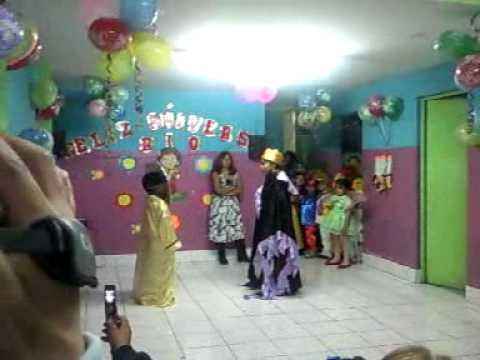 Objetivos
Recursos
Ejercicios de ambientación
Ilustración conceptual
Proceso didáctico
Plenaria y exposición
Evaluación
DESARROLLO DE LA ACTIVIDAD
EL DUENDE DE SAN GERARDO 
En San Gerardo, población del cantón Guano, muy cerca de la ciudad de Riobamba, Juan trabajaba en un lugar muy distante del centro parroquial. Para llegar debía atravesar un bosque; salía de su casa a las 8 de la mañana y retornaba a las 8 de la noche.
Cierta ocasión mientras volvía, creyó escuchar pasos. No dio importancia, pero más allá escuchó una voz ronca que le dijo:
– No mire atrás… únicamente dame tu cigarrillo.
Así lo hizo y prosiguió su recorrido. Al día siguiente llevó una cajetilla y la voz nuevamente se dejó escuchar.
De reojo observó que se trataba de un hombre muy pequeñito, portaba un látigo en su mano, y llevaba en su cabeza un sombrero muy grande.
Juan se asustó y corrió desesperadamente. Al llegar a casa comentó lo sucedido y su madre le aconsejó llevar siempre un crucifijo.
Así lo hizo y al día siguiente, el hombrecillo no le pidió cigarrillos, sino que empezó a castigarle con el látigo.
Juan sacó de su camisa el crucifijo y el enano se esfumó como por encanto.
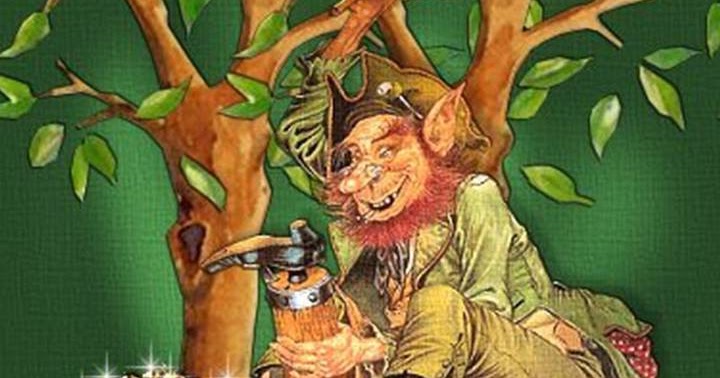 INSTRUMENTO DE VALIDACIÓN
INFORME DE OPINIÓN DE JURADO EXPERTO DE LA PROPUESTA: GUÍA TRABAJO COLABORATIVO PARA EL DESARROLLO DE LA INTERCULTURALIDAD, EN LA UNIDAD EDUCATIVA SAN GERARDO 
AUTORA: Emilia Mireya Pérez Reyes
NOMBRES Y APELLIDOS DEL EXPERTO:  Ing. Karina Marilú Peñaherrera  
1.- VALIDACIÓN
Cuadro N: 13 Validación de experto 2
EXPOSICIÓN DE RESULTADOS
FICHA DE OBSERVACIÓN APLICADA A LOS NIÑOS DE SEPTIMO AÑO DE EDUCACIÓN BÁSICA
INDICADORES - FICHA DE OBSERVACIÓN APLICADA
INDICADOR 1
Análisis e interpretación: De los 29 estudiantes 16 alcanzaron la calificación DAR que representa el 55% y 13 que obtuvieron la evaluación AAR que es el 45 %, para lograr esta evaluación se aplicó a los niños actividades como el aprendizaje de las regiones del Ecuador, sopas de letras, mentefactos después de esta aplicación se dedujo que los niños reconocieron la diversidad que existen en el país y a la vez identificaron su identidad cultural en un espacio geográfico como lo es Ecuador.
DISCUSIÓN DE RESULTADOS
Se alcanzó la escala de evaluación  DAR en un 55% 
MsC. Sonia Monar 
Catherine Walsh (2005)
Identifican su identidad cultural y logran aprendizajes significativos en cuanto a la diversidad de su entorno; se alcanzó la escala de evaluación.
Los estudiantes se ubican en la escala DAR en un 69%.
Jurado experto Ing. Karina Peñaherrera 
Cornelio Puma (2014).
Respeta a la Pacha Mama y reconoce su valor para el equilibrio natural de la naturaleza
CONCLUSIONES
Las actividades planteadas en la guía interrelacionaban el trabajo colaborativo con la interculturalidad, permitiendo que los niños por medio de técnicas apropiadas valoren las culturas de sus compañeros en un entorno intercultural, se fortaleció a la vez la identidad cultural de los niños ya que amaron su cultura y respetaron las existentes en su contexto, elementos como la vestimenta, el kichwa, comida, saberes ancestrales, se trabajó mediante técnicas del trabajo colaborativo.
Las técnicas del trabajo colaborativo coadyuvaron para fortalecer el aspecto socio cultural, se logró que la interculturalidad se evidencie ya que la integración de dos culturas existentes en este entorno educativo como lo fue la mestiza y la indígena, valoren las mismas tradiciones como el Pase del Niño, danzas, el amor hacia la Pacha Mama, favoreciendo a la seguridad identitaria de la población sujeto de estudio.
Se diseñó la guía TRABAJO COLABORATIVO PARA EL DESARROLLO DE LA INTERCULTURALIDAD, EN LA UNIDAD EDUCATIVA SAN GERARDO, la cual obtuvo una validación de Muy Satisfactorio por parte de los jueces expertos para su posterior aplicación en la población estudiantil.
RECOMENDACIONES
Se sugiere que los docentes de la Unidad educativa san Gerardo apliquen el trabajo Colaborativo para desarrollar la interculturalidad, que reconozcan sobre los beneficios de esta estrategia de aprendizaje y orientarla para conseguir aprendizajes interculturales en los estudiantes para que se fortalezca la identidad de los estudiantes, que existe una verdadera interculturalidad en la que ya no exista la tolerancia, sino que haya respeto y admiración por las diversas culturas.
Es importante que el Trabajo Colaborativo fortalezca las actividades de aprendizaje que tienen que ver con la valoración de las diversas manifestaciones culturales, es por ello que se recomienda que las actividades que se realicen favorezcan el aprendizaje de los niños mediante un enfoque intercultural respetuoso de las culturas de los estudiantes.
Se sugiere la aplicación de esta guía TRABAJO COLABORATIVO PARA EL DESARROLLO DE LA INTERCULTURALIDAD, en diversos contextos educativos, ya que son los docentes los mediadores entre el aprendizaje y la interculturalidad, regir su praxis docente mediante este eje transversal para que se ame la cultura propia y después conseguir el respeto hacia las demás que existen dentro de un  mismo contexto educativo.
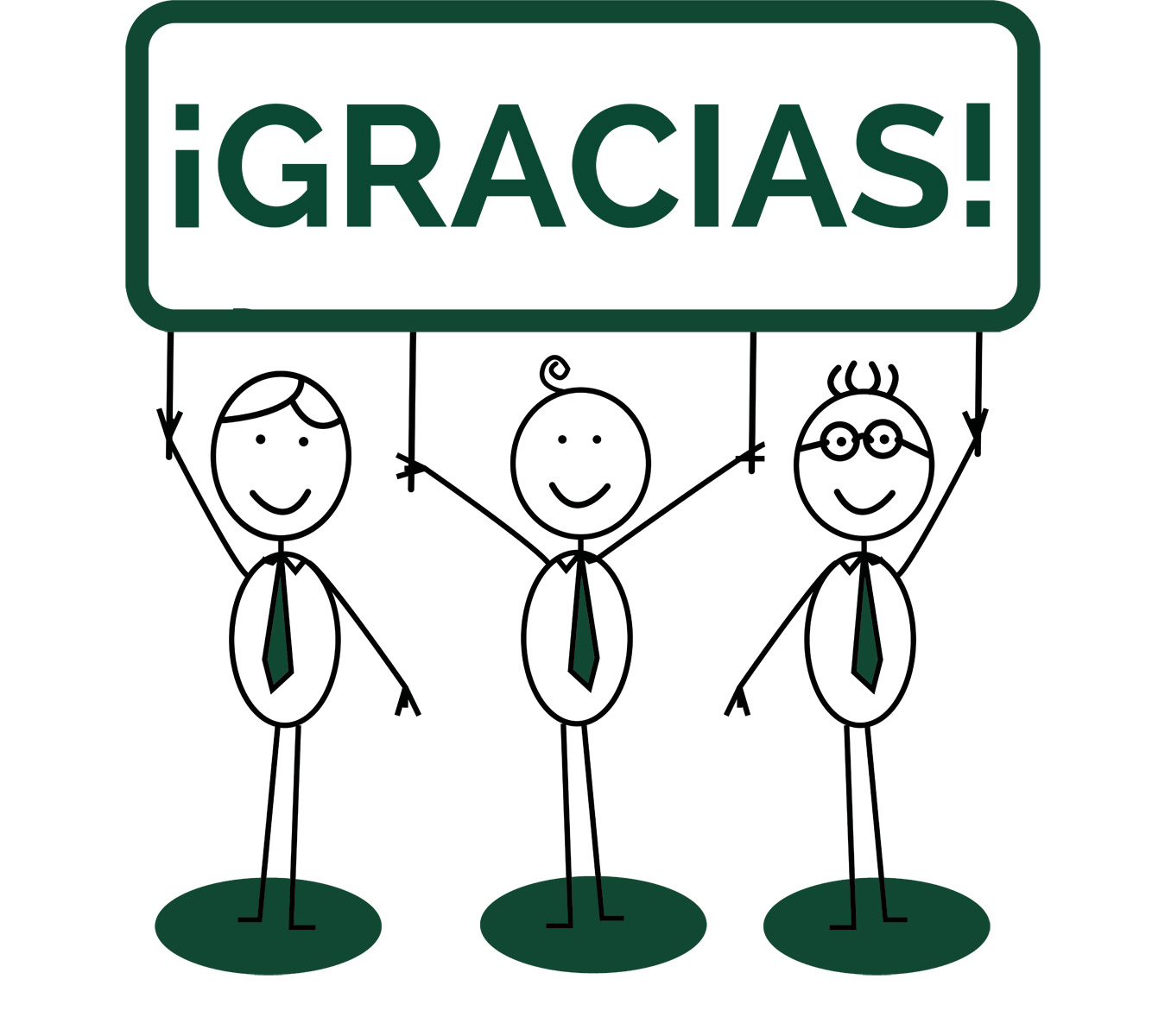